Topic 1: the structure and organisation of the education system
Getting you thinking …..
Consider the following famous people

Match up their Education history 

In small groups explain the reasons for your choice.
Richard Branson is one of the wealthiest men in the world with a net worth of over 4.2 Billion.Business tycoon of Virgin group
Lord Sugar is one of the best known Business men in the UK, setting up his own company at the age of 21 Amstrad- which he sold for millions. Now best known as a Business mentor
David Cameron- Former Conservative PM from 2010-2016 Now is still a member of parliament. One of the youngest elected prime ministers
Wayne Rooney is an international footballer who now plays for a team in the US after many successful years at Manchester United.Wayne was chosen to join a professional football academy at the age of 9
Thinking point
There has been extensive research into what makes some people more successful in education than others.
On a separate piece of paper write down all the factors that affect how well you do in education. 
Use your own experiences to help
Factors
Influencing  educational success
Learning objectives of this booklet
Learning Objectives: 
To understand and evaluate key concepts associated with functionalist, New Right and Marxist sociologists’ views of education.
To understand how these approaches explain the function of education and examine the link between education and work wider society.
 
After studying this Topic, you should: 
Have a good knowledge of the history of the British education system since 1945
Know the functions of education that functionalists identify. 
Understand the neoliberal and New Right views of the role of the market in education. 
Understand the social democratic view of the role of the education system and their criticisms of New Right arguments.
Understand different Marxist views of the role of education, particularly the reproduction and legitimation of class inequality. 
Be able to evaluate the functionalist, neoliberal and New Right, and Marxist views of education.
Page 2 of booklet
Formal and Informal Education:
When we think of education we think of sitting in a school or college and being taught by teachers. However this is not the only way of being educated. Sociologists make distinction between;

Formal Education = Delivered by agencies specifically designed for teaching and learning – for instance, schools, colleges, universities – or through virtual institutions
Relies on formal programme, syllabus, curriculum etc.

Informal (hidden)  Education = Used to refer to all of the agencies and institutions, which, although not explicitly existing to encourage learning, nevertheless play an important educational role.
Learning may occur ad hoc, i.e, randomly
Page 2 of booklet
Activity
Outline in the box the things you learn directly through the formal curriculum and then the things you learn indirectly through the hidden curriculum (p2).
Topic 1: the structure and organisation of the education system
Quick Recap
What factors effect educational achievement?
What is the formal curriculum? 
What is the hidden curriculum?
Page 3 of booklet
Meritocracy
A key argument in the sociology of education is whether the education system in the UK is meritocratic. Find out what this means and write on p.3:

Meritocracy:
Page 3 of booklet
Meritocracy
Meritocracy is the idea of a society governed by people selected according to merit ( Everyone has an equal chance of success as how hard you work will reward you with the success you deserve) 
e.g.
"Britain is a meritocracy, and everyone with skill and imagination may aspire to reach the highest level“
What types of society/aspects of society could be seen as not being meritocratic?
On p.3 provide some examples of how our education system is meritocratic and how it is not.
Is the education system meritocratic – feedback pg 3
Is the education system meritocratic – feedback pg 3
Key question…….
Is going to school compulsory?
Go to Godalming online and find out!
Selection: The Tripartite System 1944
From 1944 education began to be shaped by the idea of meritocracy – individuals should achieve their status through their own efforts rather than through their ascribed status as birth.

The tripartite system selected and allocated students to one of the three different types of schools according to their aptitude and abilities. These were identified by taking the 11+ exam at the age of 11.
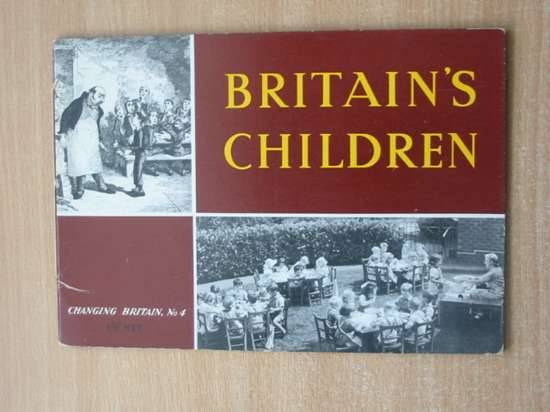 Technical schools: existed in only a few areas. For working class students who displayed only ‘practical’ skills.
Tripartite System 
11+ exam
Grammar schools:
Offered an academic curriculum and access to non-manual jobs and higher education. For pupils with academic ability who passed the 11+. These pupils were mainly middle class
Secondary modern schools: offered a non-academic, ‘practical’ curriculum and access to manual work for pupils who failed the 11+. These pupils were mainly working class.
The Comprehensive Systemfrom 1965 onwards
The comprehensive system was introduced in many areas from 1965 onwards. 
The 11+ was abolished along with grammars and secondary moderns, to be replaced by comprehensive schools that all pupils within the area would attend. This is the current method of school entry for most students today
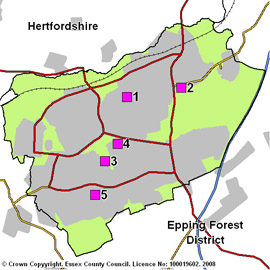 History of the British Education system- p.4
Intro to education: A History of the British Education System

Educational policy in Britain before 1988 (pages 77-78 Webb). 
￼￼￼
1. Briefly describe the main features of the tripartite system.
 
2. Briefly describe the main features of the comprehensive school system.
Timeline
Using the key dates and issues provided, as a starting point, create a timeline for changes to the British education system since 1945. Bare in mind that a lot of changes occur since 1988, and the exam board expect exam answers to focus on changes from this point.
You could cut and stick the dates/issues onto a timeline, or write the points on the timeline instead.
Aim to include other changes that have occurred.
Educational Timeline
Check your answers! 

Colour code your timeline to indicate the political parties responsible for bringing in the education reforms/ policies
Types of schools research
It is important that you are aware of the different types of schools and how these link to the theories, differential educational achievement, meritocracy and social mobility. 

Complete the booklet pages 4-6 on types of schools
Use resources on GOL and the internet to complete the table 
A brief description of the school
What is its admissions policy? E.g selective?
How is it funded? Privately ( parents) Government funded?  

If completed – answer the question on page 7 regarding diversity of education provision
H/W Complete the question on page 7
Complete research 
Explain two reasons for the diversity of the British education system pg 7
Topic 1: the structure and organisation of the education system
Match them up! Types of schools
History of Education
Consider the timeline with the major changes in education policy linked with the Governments that were in power at the time.
Can you see any patterns regarding the types of policy and the “ agenda’s” of the political parties? 
Keep this in your folder to refer to later.
Example of an “ alternative free school” – this is not like Gove’s free schools!!!
https://www.bing.com/videos/search?q=summerhill+school+you+tuube&qpvt=summerhill+school+you+tuube&view=detail&mid=194B55F8F5ABEE59943B194B55F8F5ABEE59943B&&FORM=VRDGAR

https://www.youtube.com/watch?v=aZsYdesxVCg
Purpose of Education p.8
THE PURPOSE OF EDUCATION
Highlight in one colour the purposes that relate to the individual, and then in another colour highlight those relating to society.
School diversity pg 7
Why is the British Education so diverse? 
It reflects the diversity of the UK e.g a range of faith schools for the different religious groups. A range of schools based on “ affordability” e.g private and Public schools for the wealthier groups and states schools for the majority. 
Britain is a democratic country – this ensure freedom to vote/ freedom of speech and freedom to choose how you/ your children are Education  - if home-schooling is your preferred option, this right is recognised.
Deschooling- a non sociological perspective on education
https://www.ted.com/talks/ken_robinson_says_schools_kill_creativity
Sociological Perspective pg 8
In the Sociology of the Family we studied how different sociological perspectives viewed the family. 
We will in this module look at how
Functionalist
https://www.youtube.com/watch?v=2bq90RKDT0w 
Marxist
https://www.youtube.com/watch?v=o9xI9DOFZfw 
Feminist  
Interactionist 
sociologists view education.